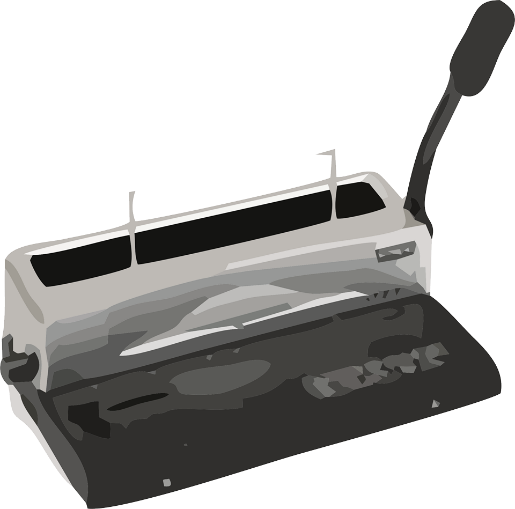 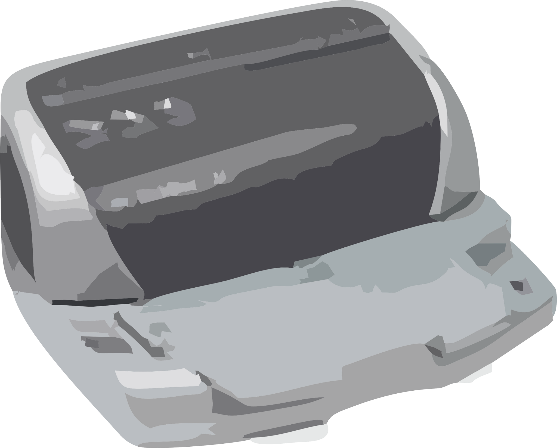 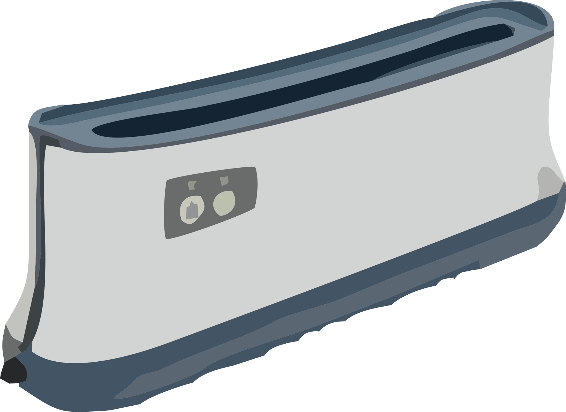 BINDOWANIE
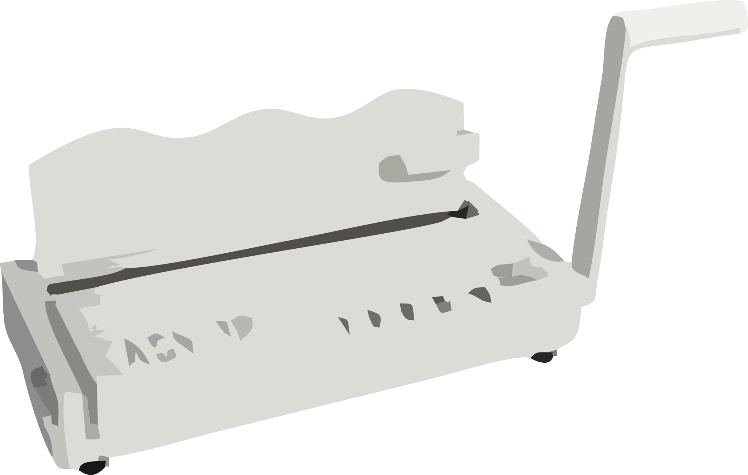 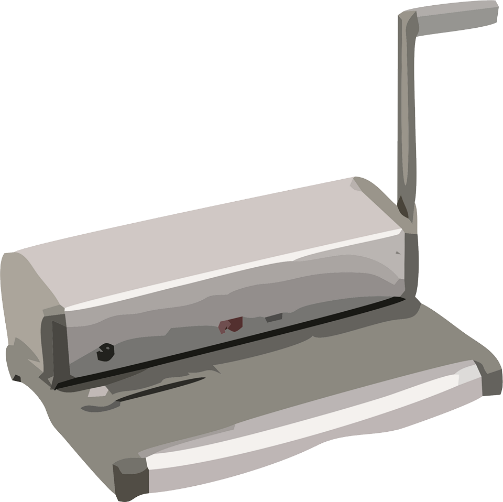 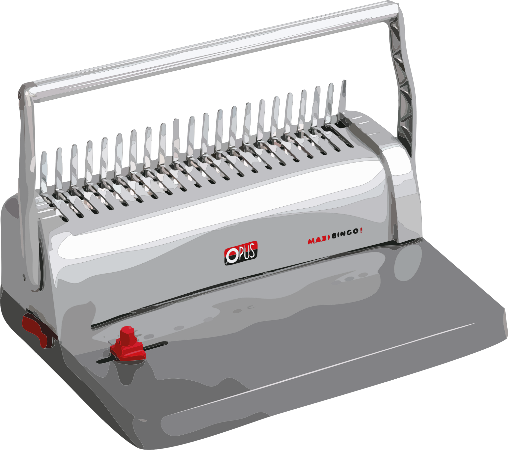 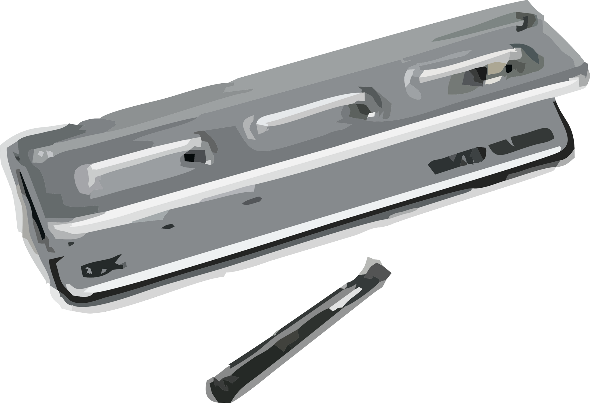 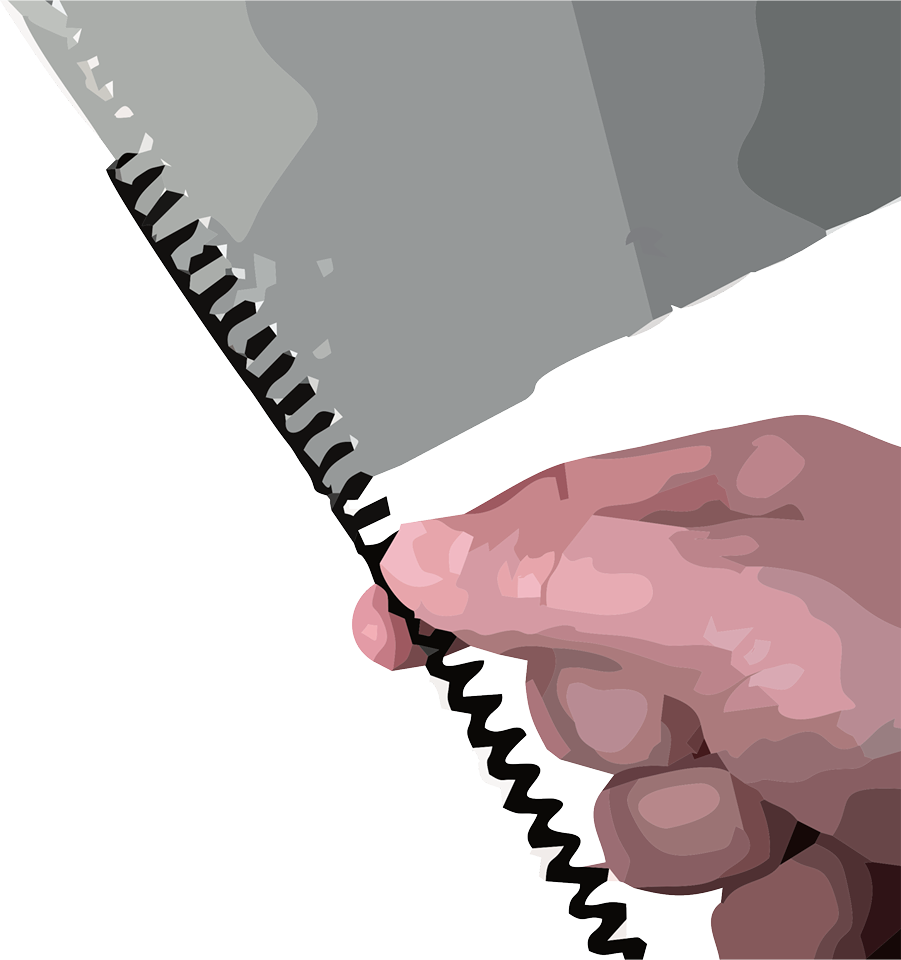 Czym jest bindowanie?
Technologia introligatorska łączenia luźnych kartek             za pomocą sczepiania ich jednego brzegu za pomocą bind.
Bindownice do opraw plastikowych grzebieniowych
Grzebieniowe oprawy plastikowe to najtańsza forma bindowania, dająca możliwość połączenia dużej ilości stron grzbietem z tworzywa sztucznego. Proces oprawiania       jest łatwy i szybki. Dokument po połączeniu grzbietem można rozłożyć na płasko,        ale stron nie obrócimy o pełny kąt 360 st.
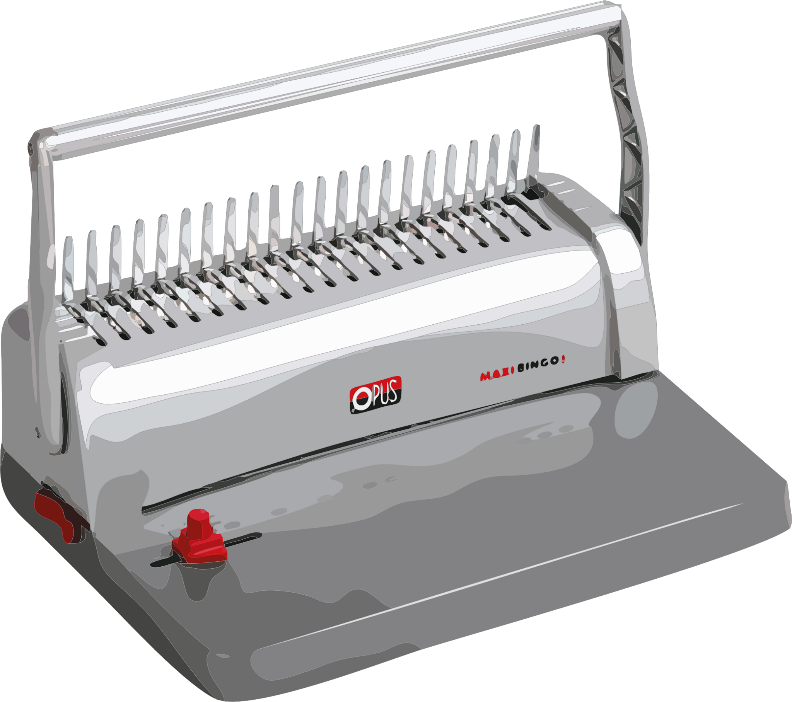 Bindownice do opraw plastikowych grzebieniowych
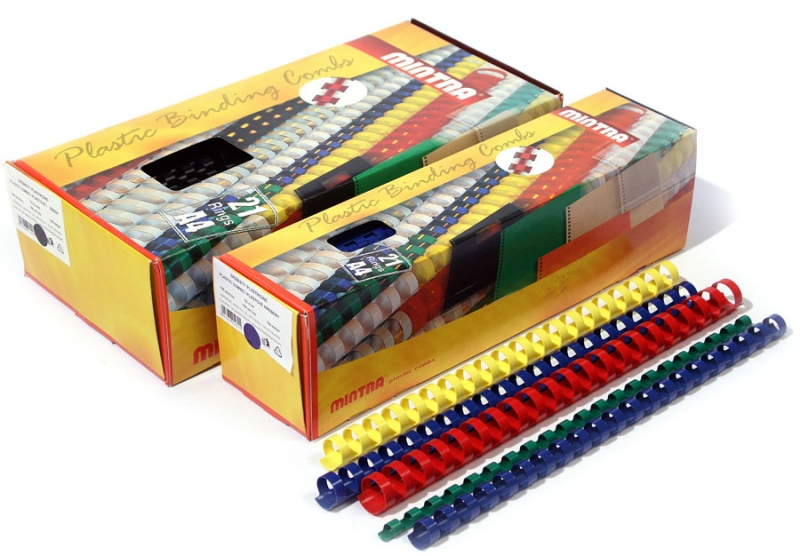 PLASTIKOWE GRZBIETY DO BINDOWANIA

Dzięki zróżnicowanym średnicom produktów możliwe jest ich optymalne dopasowanie do ilości kartek. 


 dostępne kolory: biały, żółty, czerwony, zielony, niebieski brązowy, czarny i przezroczysty 
 dostępne rozmiary: 5, 6, 10, 12,5, 14, 16, 19, 22, 25, 28,5, 32, 38, 45, 51 mm
 cena zależy od ilości opraw w opakowaniu, wielkości, długości 
i max. Ilości kartek w oprawie (od 6 zł do 60 zł)
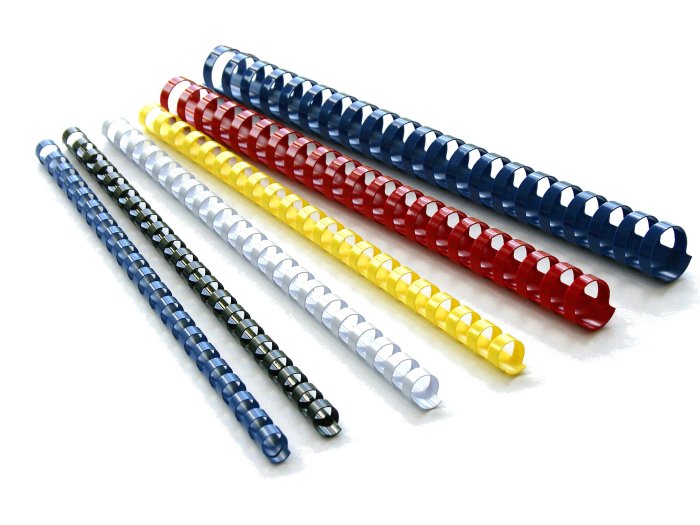 Bindownice do opraw drutowych
Są to rozwiązania o dużej wytrzymałości i estetycznym wyglądzie. Bindownice do opraw drutowych są wyposażone w dwie dźwignie – jedną do dziurkowania i jedną               do zaciskania grzbietów. Tak zbindowany dokument można rozłożyć na płasko oraz obrócić o 360 st., ale nie ma możliwości dodania kart, czy zmiany ich kolejności.
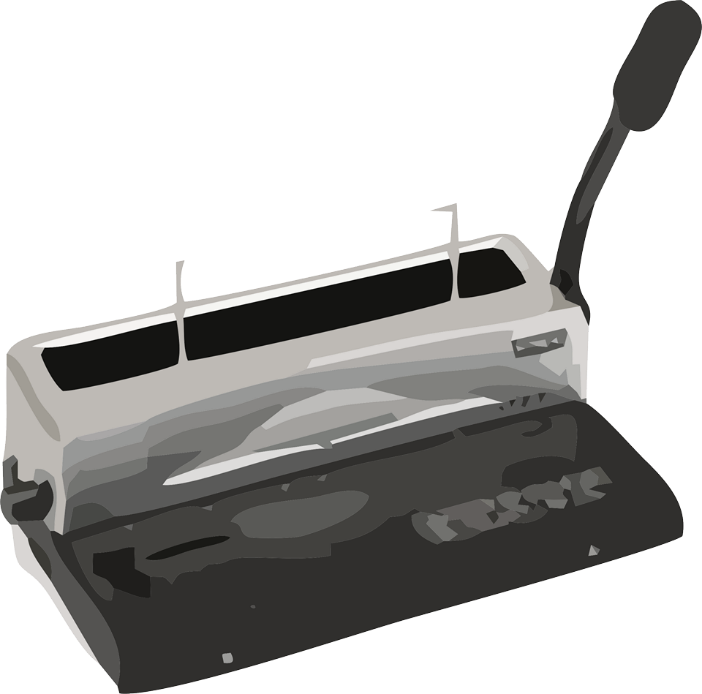 Bindownice do opraw drutowych
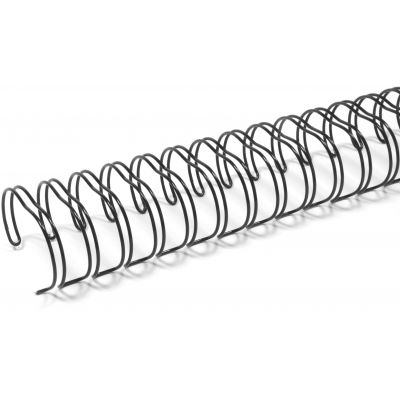 GRZBIET DRUTOWY

Grzbiety drutowe (metalowe) doskonale sprawdzają się przy oprawie kalendarzy, zeszytów, kołonotatników, atlasów       i innych często wykorzystywanych dokumentów. Metalowe grzbiety pozwalają na trwałe oprawianie wielu kartek używając bindownicy drutowej.

doskonale sprawdzają się przy oprawie kalendarzy, zeszytów, notatników, atlasów i innych często wykorzystywanych dokumentów. Metalowe grzbiety pozwalają na trwałe oprawianie wielu kartek używając bindownicy drutowej.



W zależności od rozmiaru oraz ilości ich ceny mogą wahać się w zakresie 30-100 złotych
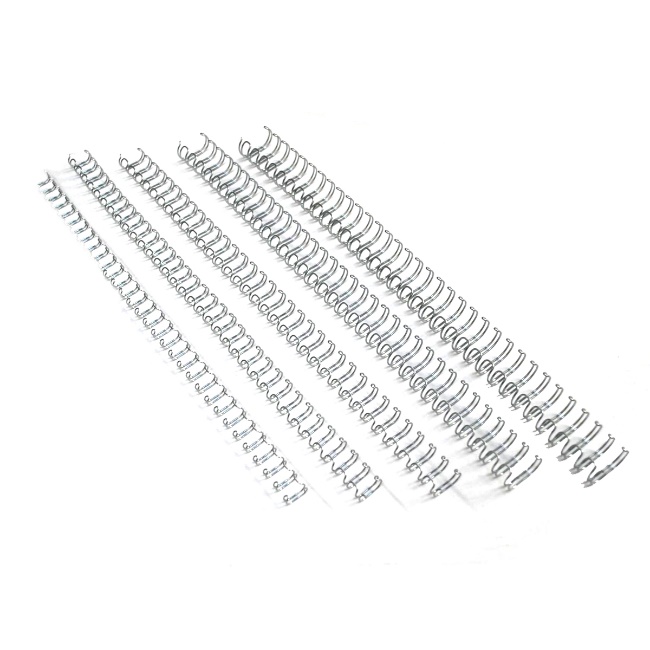 Bindownice do opraw spiralnych
Zastosowanie oprawy spiralnej to stosunkowo niedrogi sposób łączenia kartek papieru, jednak dość czasochłonny i sprawiający nieco trudności.W oprawie spiralnej możliwy jest obrót kartek o 360 st. oraz płaskie ich rozłożenie. Dodawanie czy wymiana stron jest utrudniona i możliwa jedynie po odcięciu końca grzbietu spiralnego.
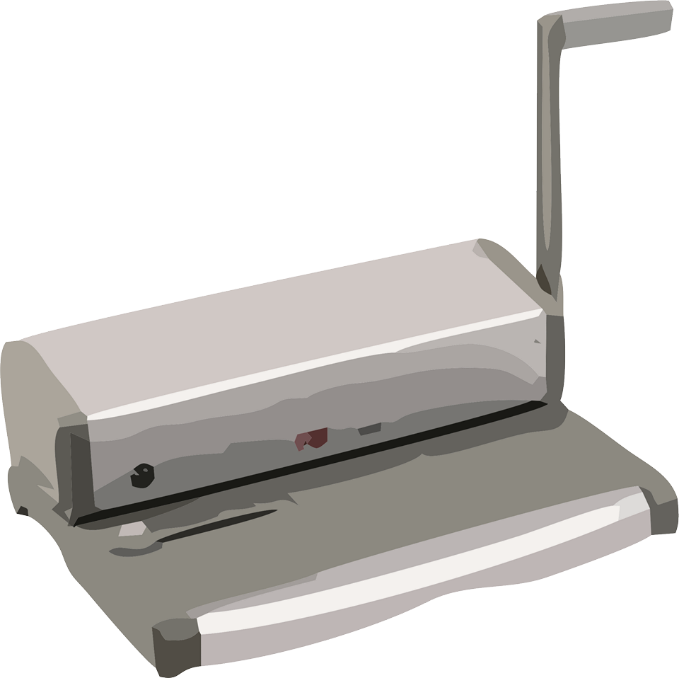 Bindownice do opraw spiralnych
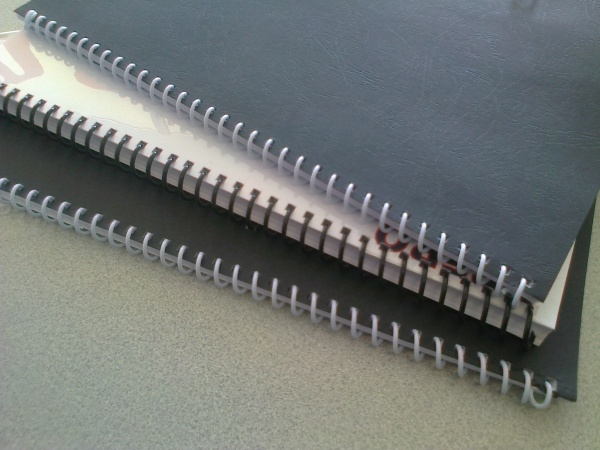 SPIRALE PLASTIKOWE I METALOWE
Spirala profilowana z tworzywa PCV lub metalowa. Estetyczny wygląd i wygoda użytkowania dokumentów oprawionych tą metodą, stawiają ją na czele nie tylko w domu i biurze, ale także w podróży. Łatwość czytania, przeglądania i kopiowania przez obracane o 360 stopni kartki decydują o jej funkcjonalności. Tak dziś wyglądają nowoczesne atlasy, przewodniki turystyczne, notatniki i zeszyty.

metalowa oprawa cena za sztukę ok. 10 zł
plastikowa oprawa cena za sztukę ok. 5 zł
Ceny zależne od ilości max. Ilości kartek w oprawie i długości spirali
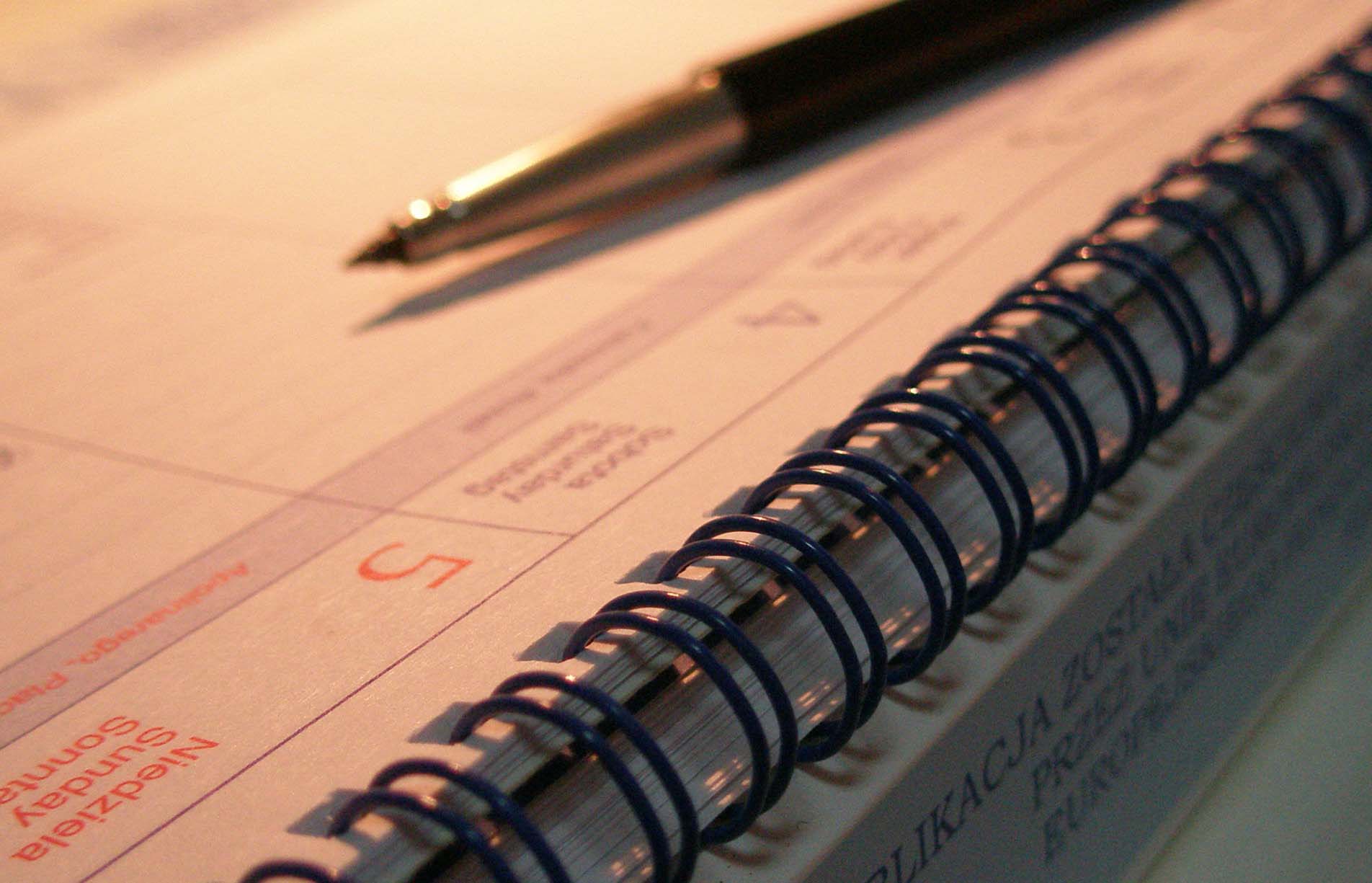 Termobindownice
użyciem termobindownicy wykonamy elegancką oprawę przypominającą budową książkę. Proces ten polega na oprawianiu kart w specjalne okładki, w których po wewnętrznej stronie grzbietu jest rozprowadzona warstwa topliwego kleju. Po umieszczeniu pliku kartek w urządzeniu rozgrzany klej wiąże je z grzbietem.
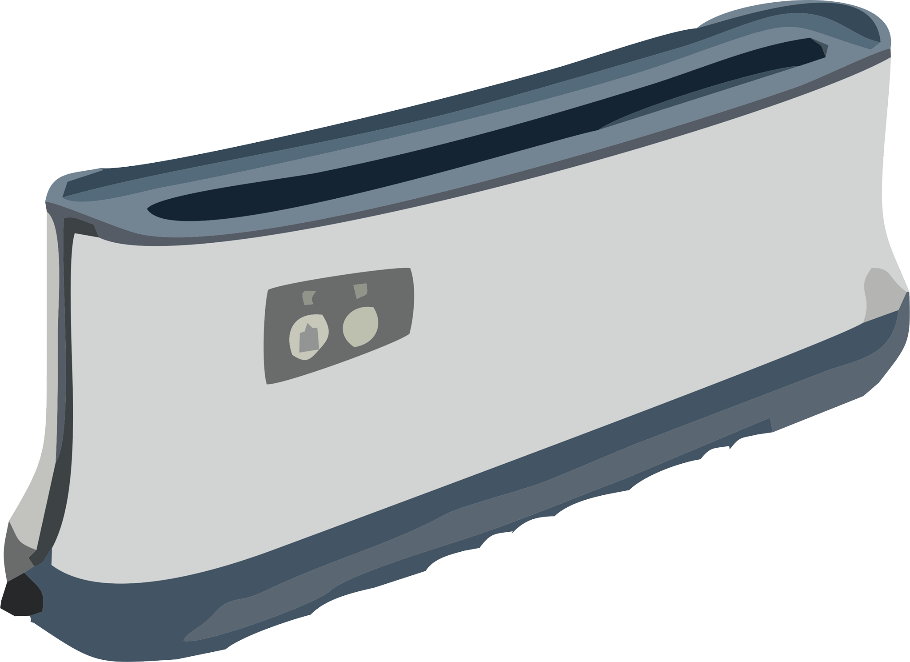 Termobindownice
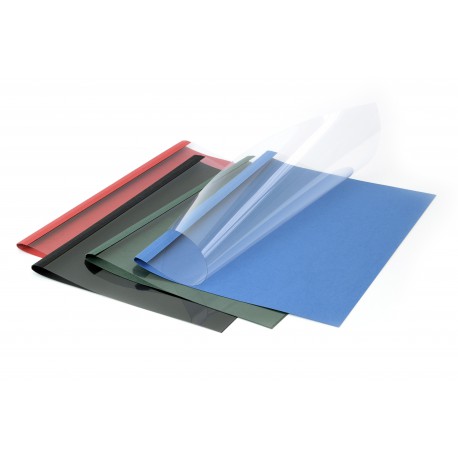 TERMOOKŁADKI

czyli gotowe oprawy z paskiem kleju usytuowanym na grzbiecie. Dostępne są one w różnych formatach, kolorach oraz charakteryzujące się różnymi szerokościami grzbietu. Wpływają     na atrakcyjność wizualną dokumentacji w biurach czy urzędach.

Charakteryzują się różnymi szerokościami grzbietów, podstawowy model składa się z przodu (krystalicznie przejrzysta folia), grzbietu oraz tyłu (karton)

ceny za 100 szt. wahają się około 120 zł w zależności             od szerokości grzbietu i ilości kartek które mogą oprawić
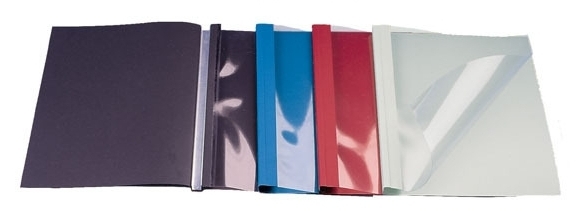 przygotowali
Natalia Datkun
Bartosz Doleżych
Jagoda Magiera
Michał Piechowicz